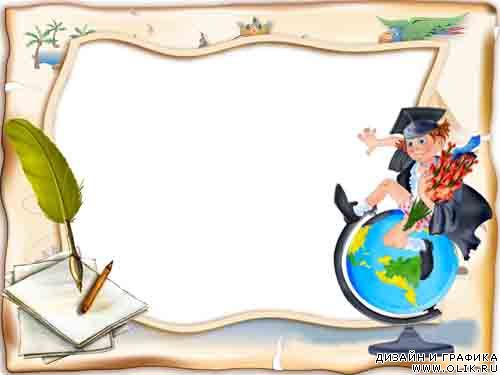 Синонимия
Синонимы – это точность, 
                            выразительность, 
                    богатство нашей речи.
Добро пожаловать
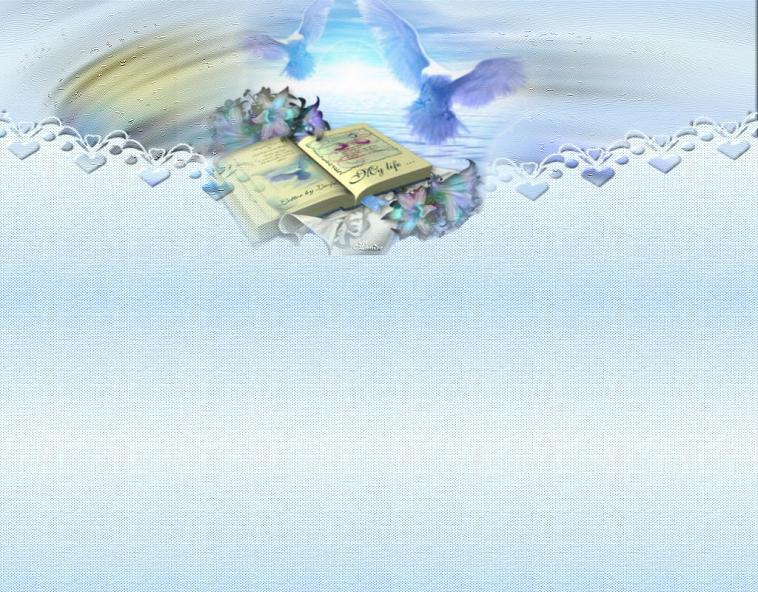 Все слова языка _________________
Раздел лингвистики, изучающей лексику _______________
Слова, имеющие одно лексическое значение ___________________
Слова, имеющие несколько лексических значений _____________ 
Слова, одинаковые по звучанию и написанию, но разные по значению ____________  
Слова, различные по звучанию и написанию, но близкие по лексическому значению ___________________________ 
Являются ли синонимами слова радость, смеяться? 
Почему?
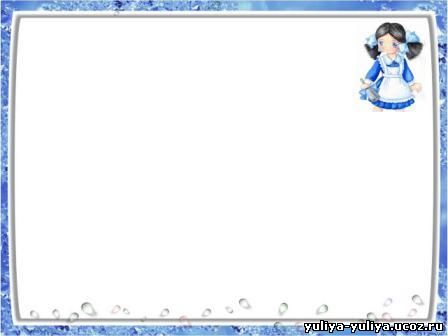 Проходят троллейбусы, проходят автобусы, проходят легковые машины.
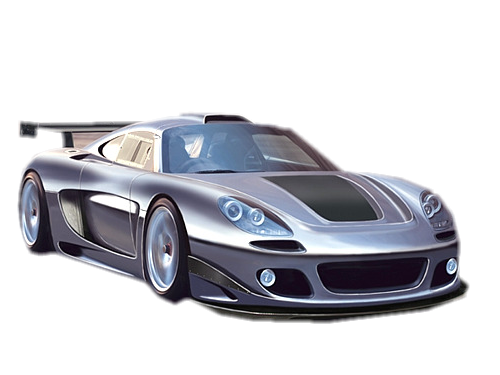 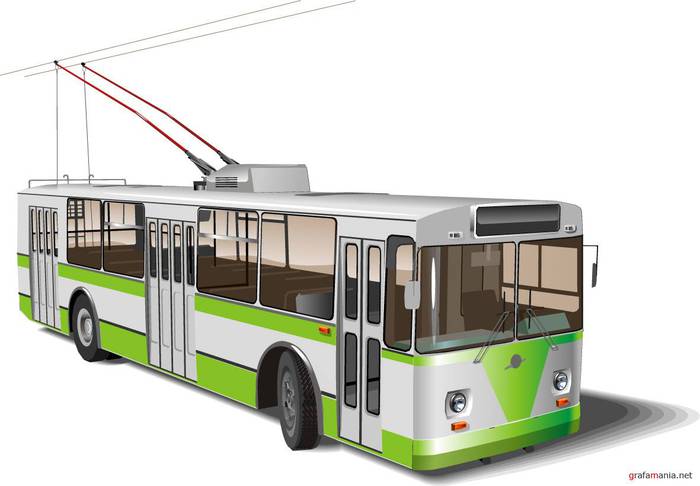 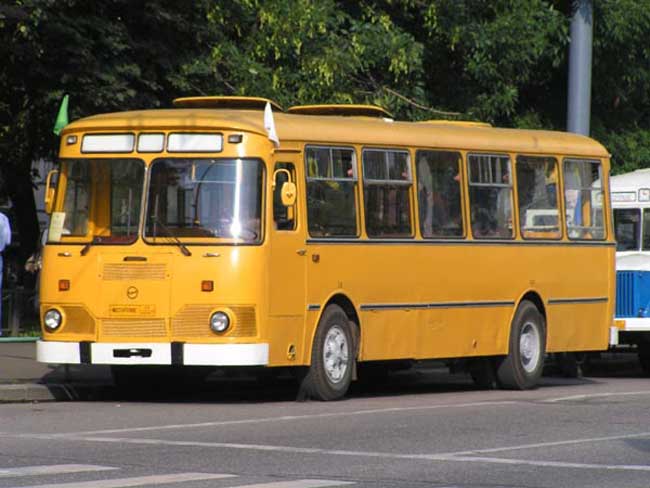 Исправьте текст, устранив речевые ошибки
(Слова для справок: величаво проплывают, 
                        бешено мчатся, едут, проносятся.)
Зимний лес  Зима (спряталась, скрылась, притаилась) в дремучем лесу. (Кружатся, вьются, вращаются) в воздухе (легкие, невесомые) снежинки. (Мохнатые, лохматые, косматые) ели (укрылись, укутались) белым пушистым одеялом. Снег (светится, сверкает, сияет) на солнце. И (дремучий, густой, глухой) лес теперь уже не кажется таким (мрачным, темным).
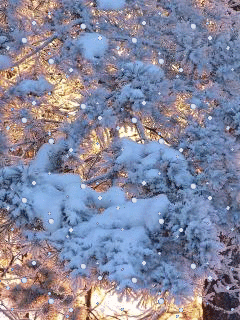 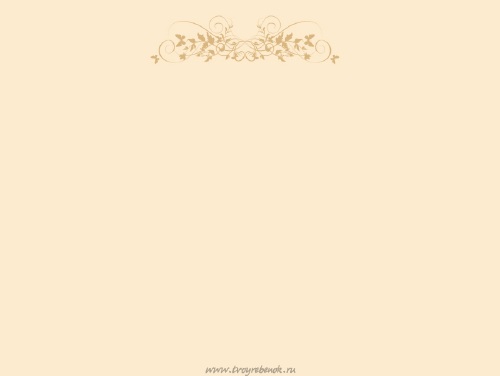 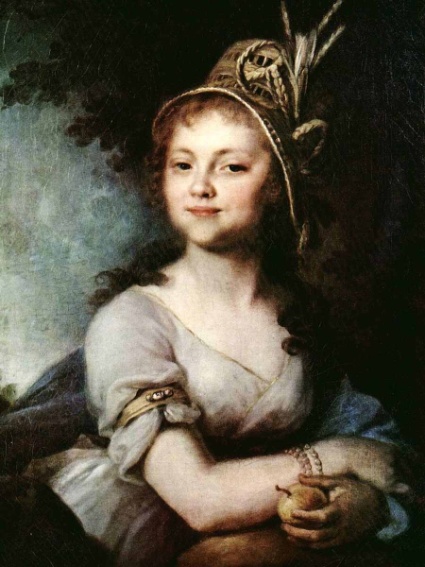 Вставьте на месте пропусков подходящие по смыслу слова
На нас смотрит симпатичное , ______________лицо девушки. Её лукавая,_____________ улыбка, смеющиеся,_______________глаза заставляют и нас улыбнуться и порадоваться ее счастью. Жизнерадостное , ______________настроение передается нам, и, наверное, поэтому так приятно ,____________смотреть на эту девушку, любоваться ее одеждой.
Платье девушки из прозрачного,__________материала. Оно подчеркивает нежность и молодость Арсеньевой, ее изысканный,______________________вкус.
Ощущение радости, ___________остается от этой картины.
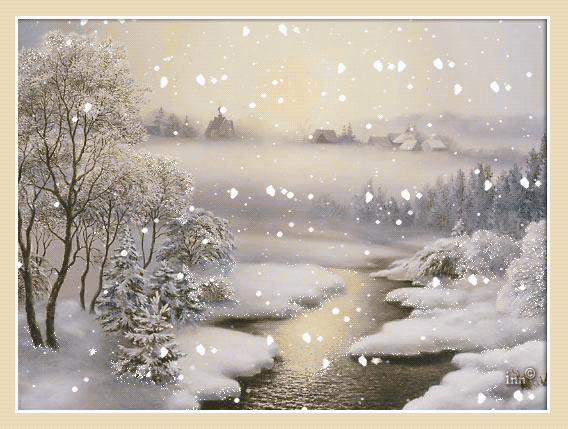 - Бураны, вьюги и метели, Как много с ними канители, Как много шума, толкотни, Как надоели мне они! – Так проворчал мороз угрюмый И речку в лед сковал без шума.
Градация
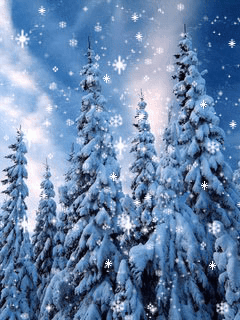 Дерево
большое,
огромное,
громадное
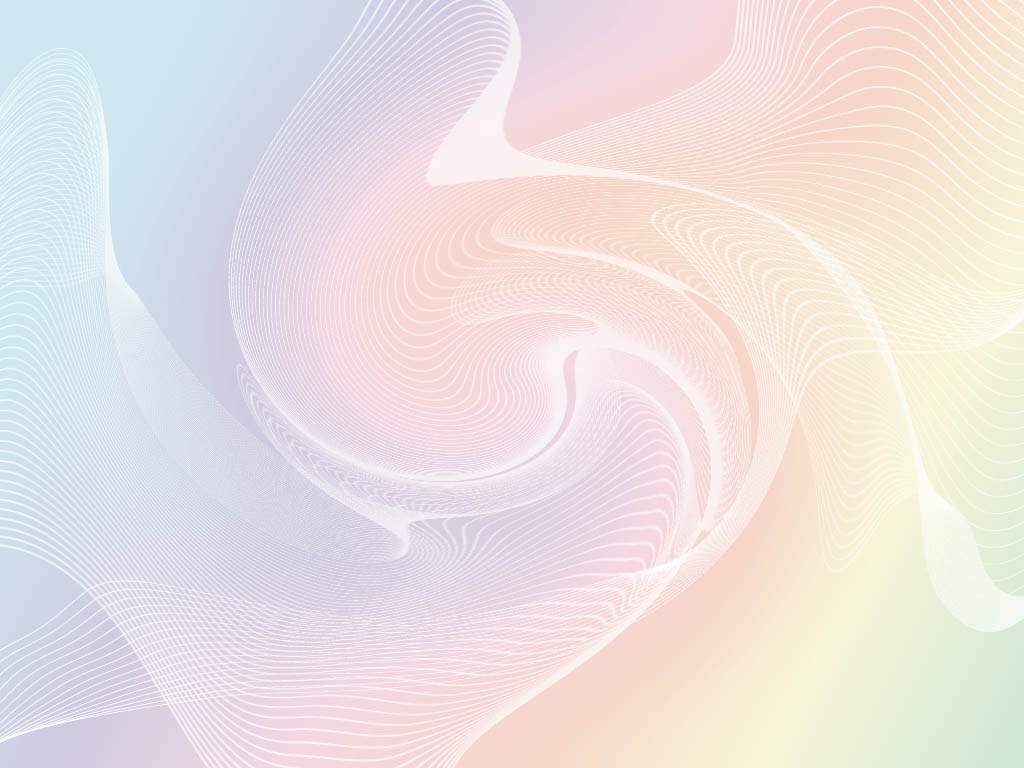 Зёрнышко
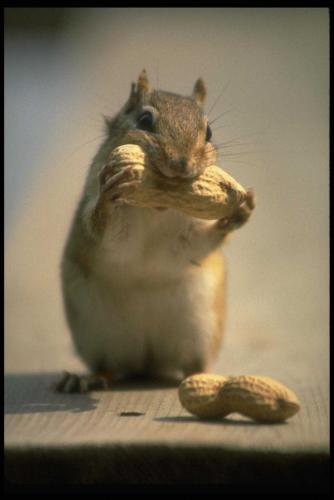 маленькое,
крохотное,
микроскопическое
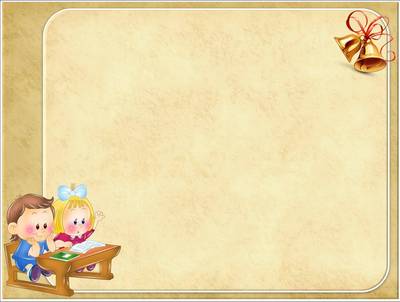 Градация
расположение ряда слов (обычно синонимов) по степени нарастания или ослабевания их смыслового и эмоционального значения. При таком расположении слов достигается особая выразительность, сила впечатления. Это ещё одно средство выразительности.
-
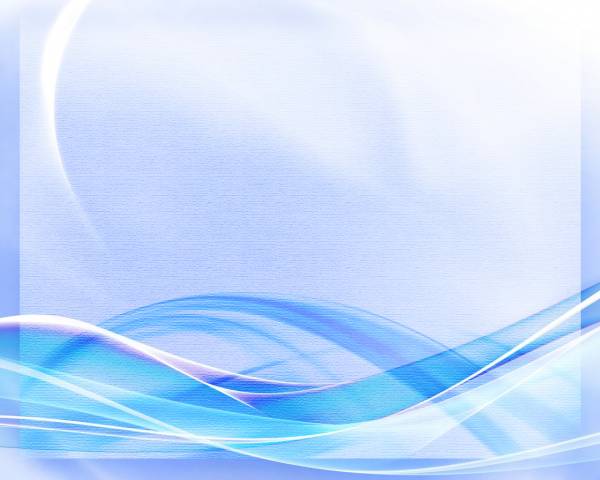 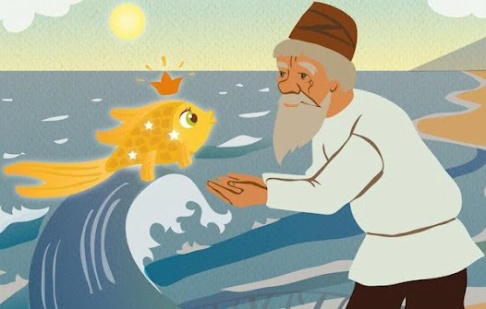 Контекстные синонимы
Вот пошел он к синему морю;Видит,- море слегка разыгралось…
 Вот пошел он к синему морю;Помутилося синее море…
Пошел старик к синему морю;Не спокойно синее море…
Старичок отправился к морю,Почернело синее море…
 Вот идет он к синему морю,Видит, на море черная буря…
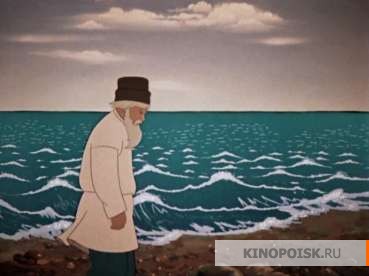 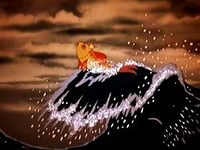 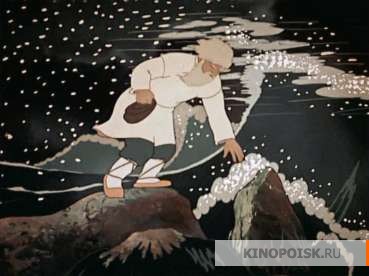 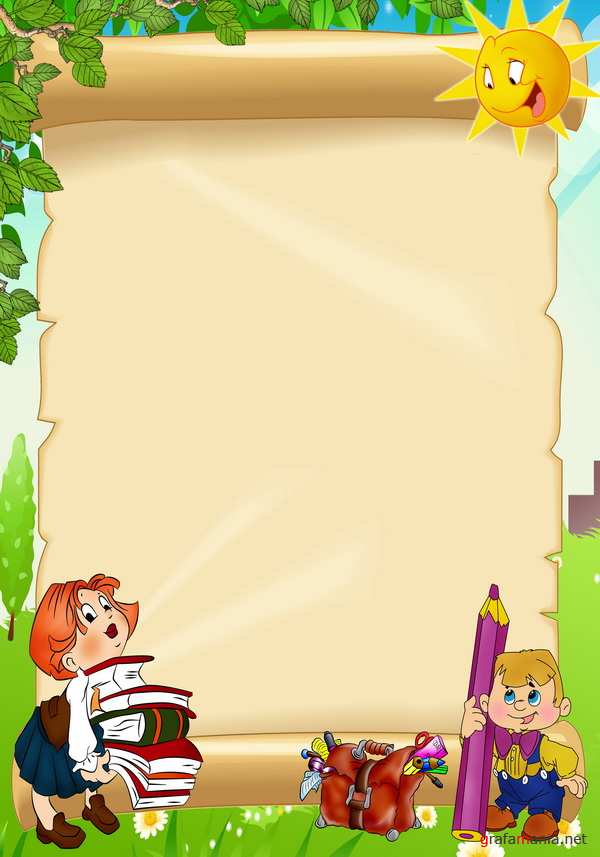 Домашнее задание
Поработайте дома со сказками и подберите 3 предложения из художественной литературы с примерами градации или контекстных синонимов.
Стилистическое употребление синонимов
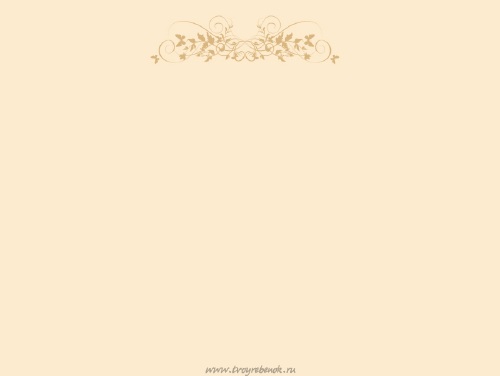 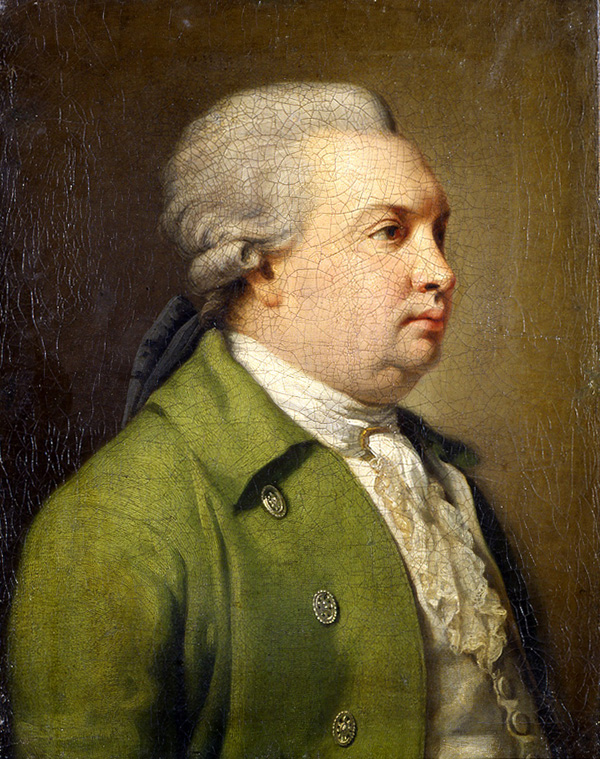 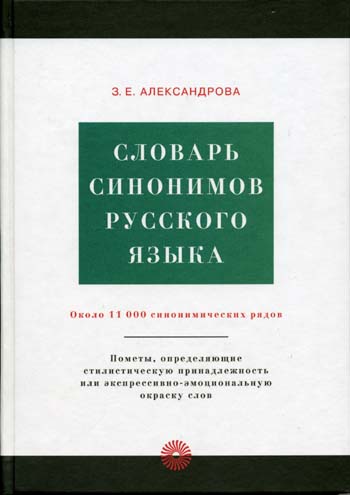 Д. И. Фонвизин
Упасть
шлёпнуться
рухнуть
Уходите, скройтесь, исчезните
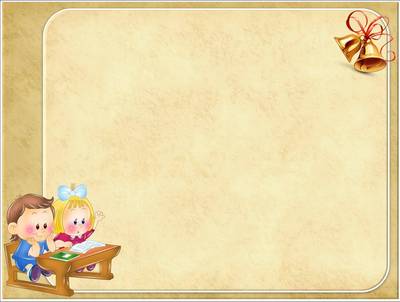 Роль синонимов в речи
Синонимы используют, чтобы не повторять одно и то же слово, чтобы избежать повторов. 
Синонимы служат, для более точного описания предмета, явления или состояния. Для тонкого разграничения оттенков смысла.
Синонимы придают особую выразительность речи.
Синонимы могут обладать стилистической и эмоциональной окраской.
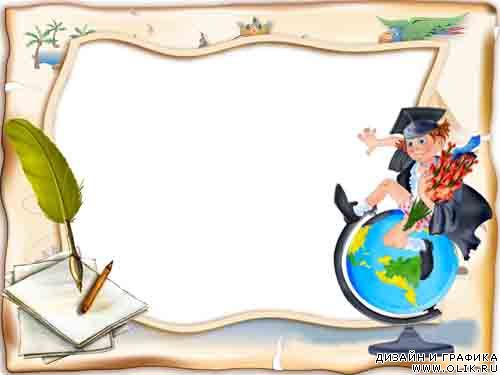 Синонимия
Синонимы – это точность,                            выразительность,           богатство нашей речи.
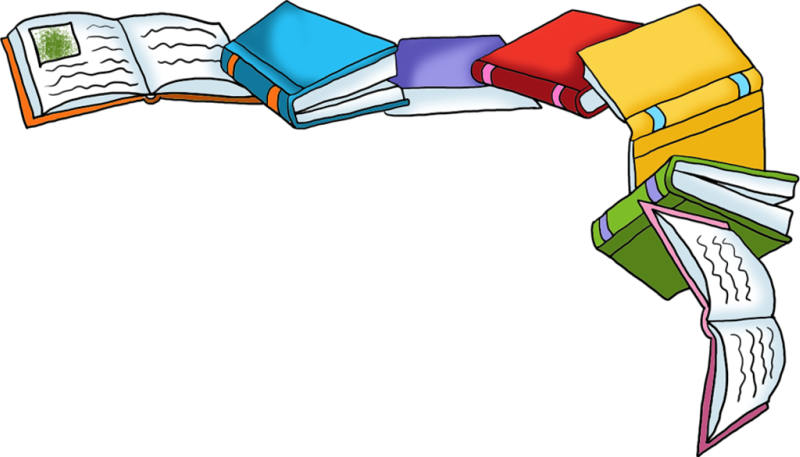 1. Подберите синоним к слову БОРОТЬСЯ.
А) состязание
Б) сражаться
В) борьба
 2. Какое из данных слов не является синонимом к слову АККУРАТНЫЙ?
А) чистоплотный
Б) опрятный
В) аккуратно
3. Какая из данных строк является синонимическим рядом?
А) добрый – участливый – человеколюбие
Б) лёгкий – воздушный – невесомый
В) молодость – юность – молодеть